Τι σημαίνει η αλλαγή μιας ρουτίνας
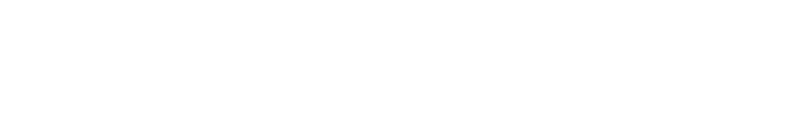 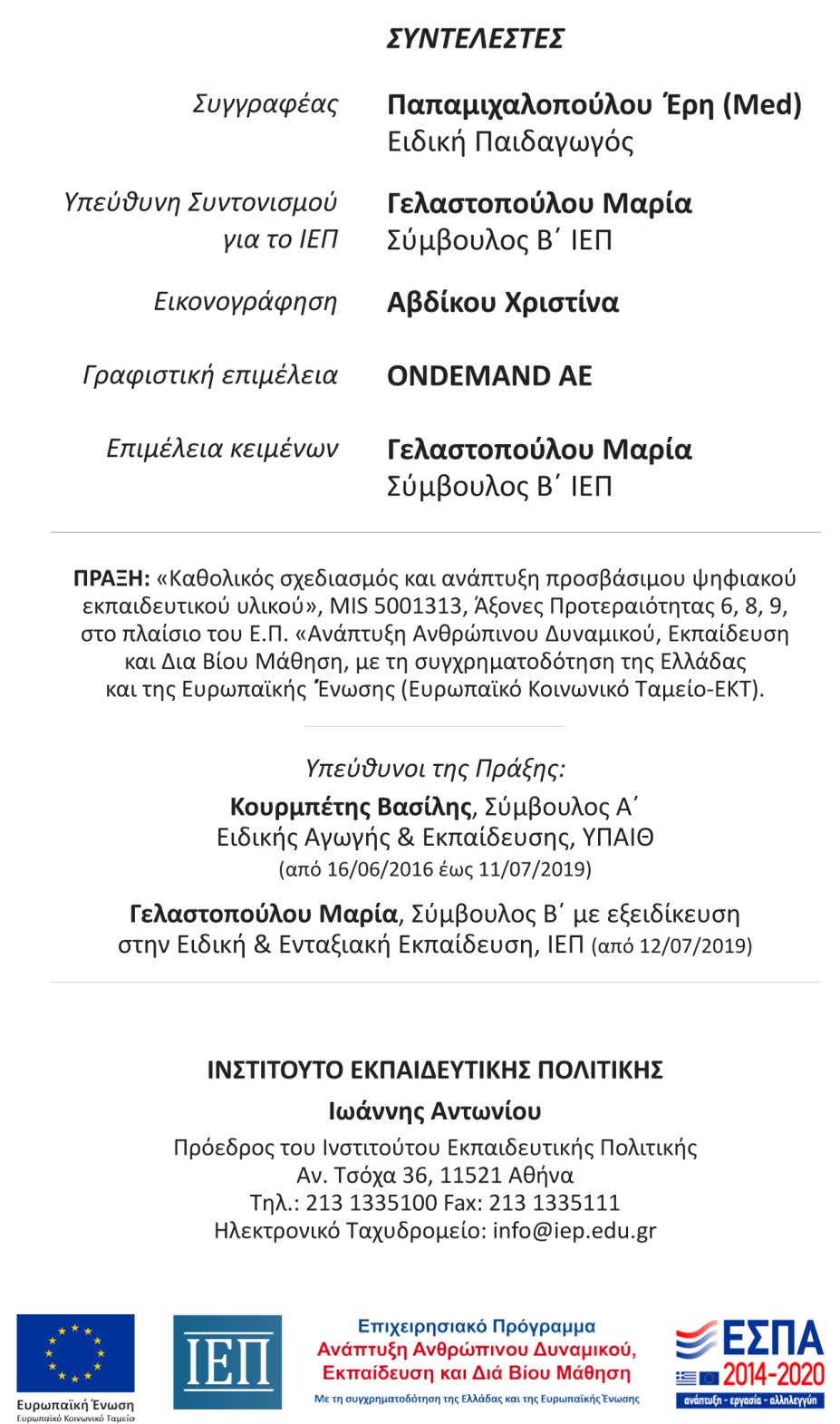 Κάποιες φορές υπάρχουν αλλαγές στο καθημερινό μου πρόγραμμα. Αυτό ονομάζεται αλλαγή μιας ρουτίνας.
Μια αλλαγή ρουτίνας συμβαίνει όταν αρρωστήσει ο δάσκαλος ή η δασκάλα μου και έρθει κάποιος άλλος στην τάξη για να μας κάνει μάθημα. Μπορεί, επίσης, να αλλάξει η ώρα ενός μαθήματος ή αναβληθεί μια εκδρομή.
Πολλές φορές δυσκολεύομαι να δεχτώ αυτές τις αλλαγές. Μια αλλαγή μπορεί να με αναστατώσει ή ίσως μου προκαλέσει στενοχώρια. Άλλες φορές πάλι μπορεί να μη θέλω να ακούσω ότι πρέπει να συμβεί μια αλλαγή.
Σε πολλούς ανθρώπους δεν αρέσουν οι αλλαγές και νιώθουν άβολα, όταν αυτές συμβαίνουν.
Μια καλή ιδέα είναι να πω στους άλλους γύρω μου πώς νιώθω για την αλλαγή.
Μπορώ να πω: «είμαι ανήσυχος»,  «είμαι μπερδεμένος», «είμαι θυμωμένος» ή «είμαι στενοχωρημένος».
Καλό θα είναι να βρω να κάνω κάτι που θα με ηρεμήσει.
Όταν ηρεμήσω, θα μπορέσω να ακούσω για την αλλαγή που πρόκειται να συμβεί και θα μπορώ να τη δεχτώ πιο εύκολα.
Είναι σημαντικό να μάθω να ακούω και να δέχομαι τις αλλαγές. Θα είναι πιο εύκολο για εμένα και τους ανθρώπους γύρω μου.